Feminist AND LGBTQ+ STUDIES
03-04 November 2025 | Vancouver, Canada
Presentation Title Goes Here
Speaker Name, Title, Credits
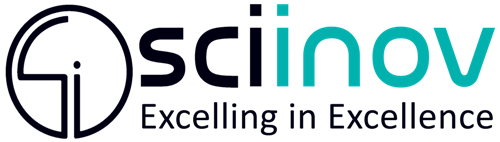 Feminist & LGBTQ+ Studies - 2025
Section Divider Title
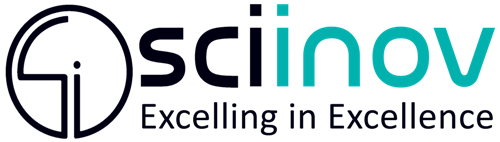 Feminist & LGBTQ+ Studies - 2025
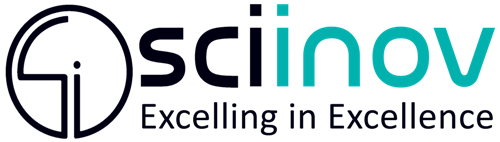 Feminist & LGBTQ+ Studies - 2025
Lorem Ipsum
Aenean congue magna non dapibus fringilla.
Nullam ultricies sit amet dolor vitae gravida.
Nam pellentesque lorem eget turpis blandit, sed pretium quam pulvinar.
Morbi pulvinar elit sed hendrerit mollis.
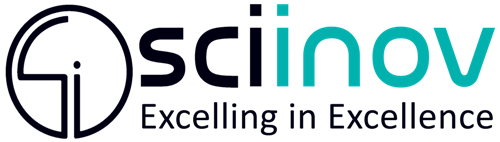 Feminist & LGBTQ+ Studies - 2025
Section Divider Title
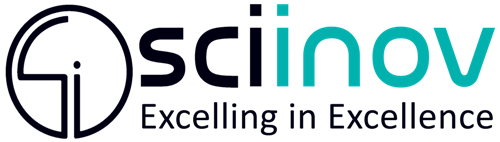 Feminist & LGBTQ+ Studies - 2025
Lorem Ipsum
Aenean congue magna non dapibus fringilla.
Nullam ultricies sit amet dolor vitae gravida.
Nam pellentesque lorem eget turpis blandit, sed pretium quam pulvinar.
Morbi pulvinar elit sed hendrerit mollis
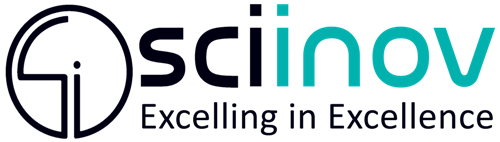 Feminist & LGBTQ+ Studies - 2025